Открытый   урок   по   математике
УМНОЖЕНИЕ  И  ДЕЛЕНИЕ  НА   10,  100,  УМНОЖЕНИЕ  И  ДЕЛЕНИЕ  КРУГЛЫХ  ЧИСЕЛ
2 класс
Андреева С. И., учитель начальных классов Сунтарской СОШ №2 с. Сунтар, Республика Саха, 2008
Тема:  Умножение и деление на 10, 100, умножение и деление круглых  чисел.

Цель: Закрепление умножения и деления на 10, 100, умножения и   деления круглых чисел, знания таблицы умножения, развитие внимания, памяти, речи, умения работать в коллективе.
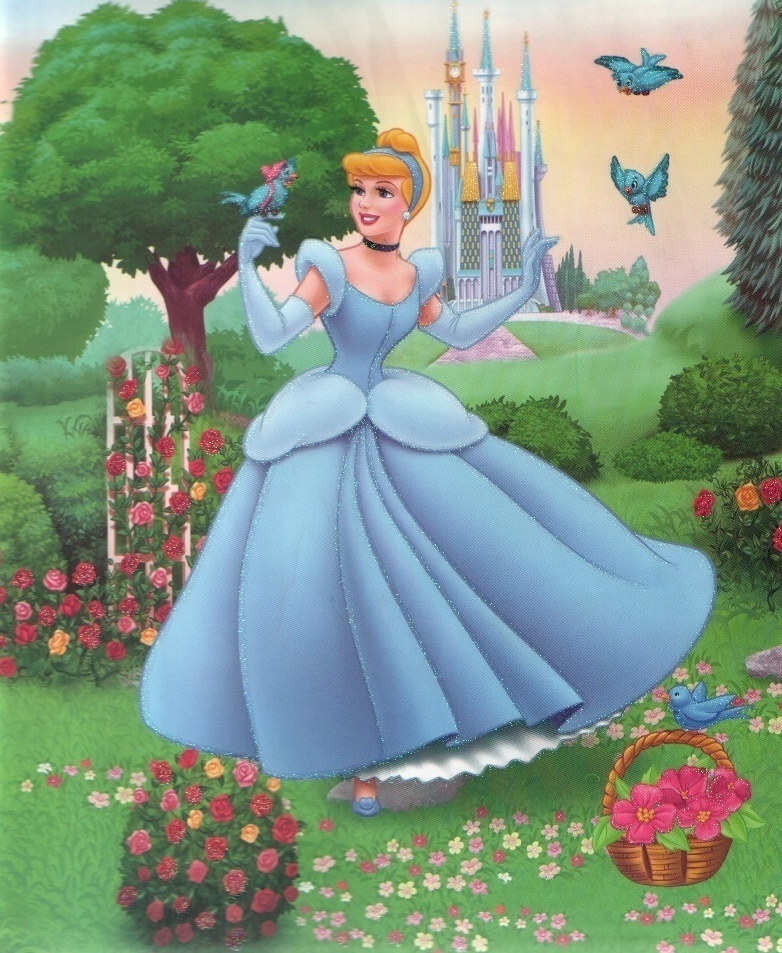 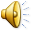 В некотором королевстве жил-был король. И была у него прекрасная дочь. Но злая колдунья заточила принцессу в темницу и превратила ее в безобразное существо…
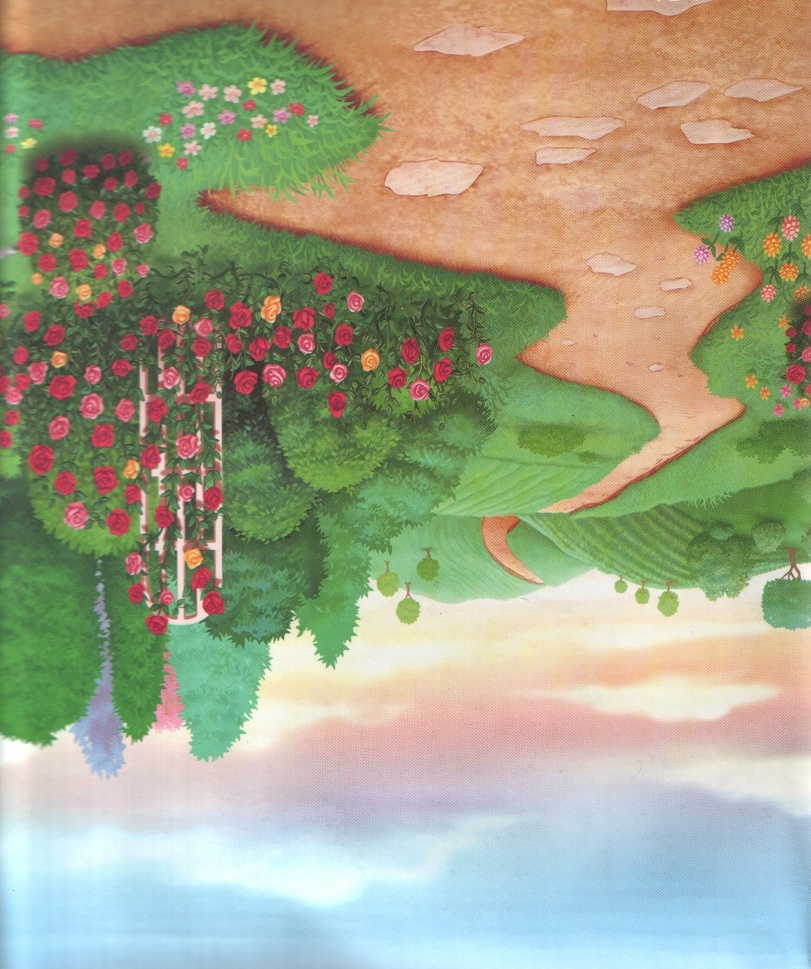 Чары колдуньи можно рассеять, если найти волшебное письмо-заклинание и расшифровать его. А написано оно древними рунами. Поможет вам во всем  ваш любимый Буратино. Желаем удачи!
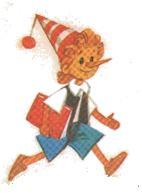 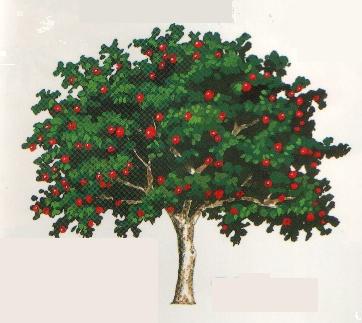 Назови по порядку круглые числа
700
1000
100
800
400
900
500
300
200
600
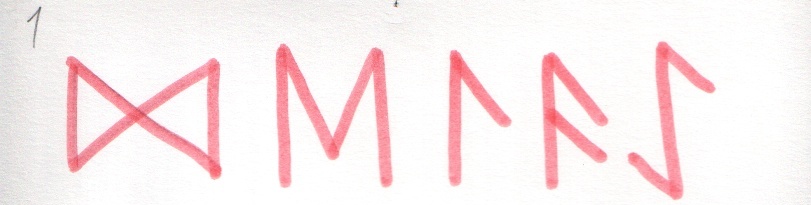 Ребята, помогите Буратино разгрызть волшебный орех Кракатук . Для этого объясните правило умножения на 10, 100 и решите примеры.
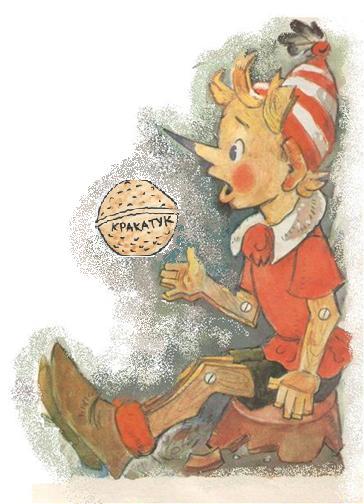 4 · 10 =
32 · 10 =
7 · 100 =
14       30       40
230     300     320
70       710       700
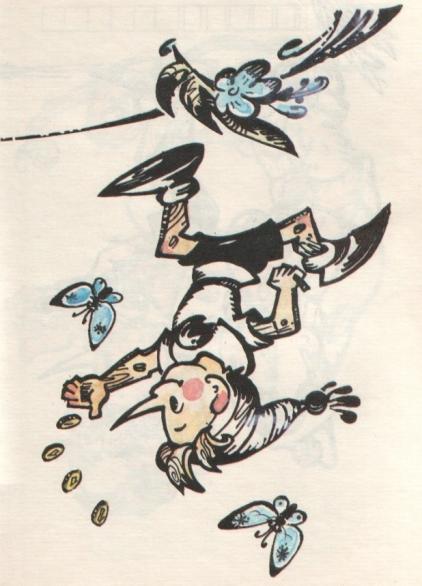 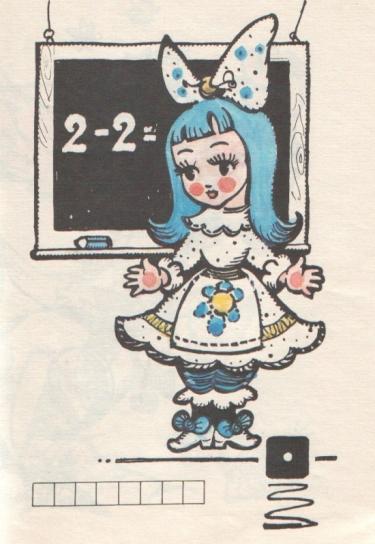 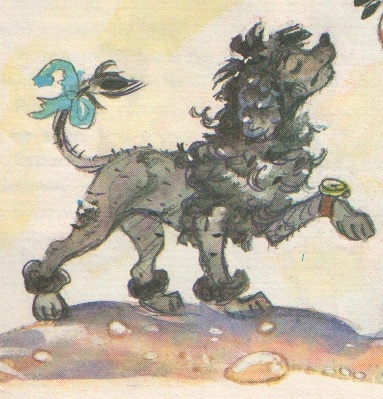 Ура-а-а!!!
Умницы!!!
Молодцы!!!
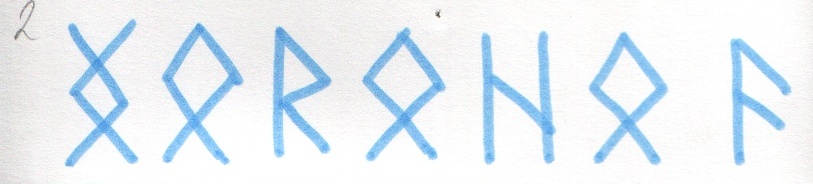 РЕШИТЕ       ПРИМЕРЫ:
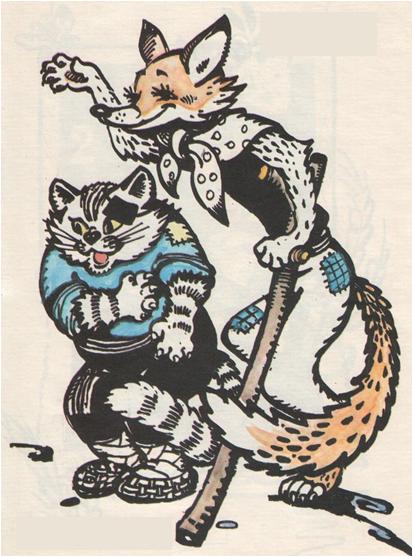 9 · 10 =           24 · 10 =            7 · 100 =

10 · 5 =           10 · 32 =            100 · 9 =

3 · 10 =           55 · 10 =            2 · 100 =
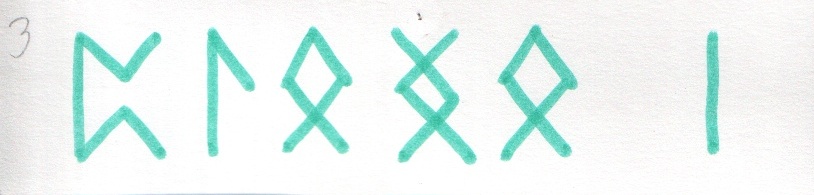 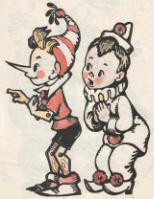 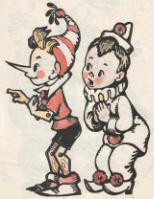 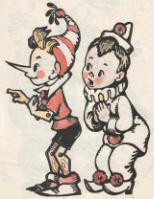 55
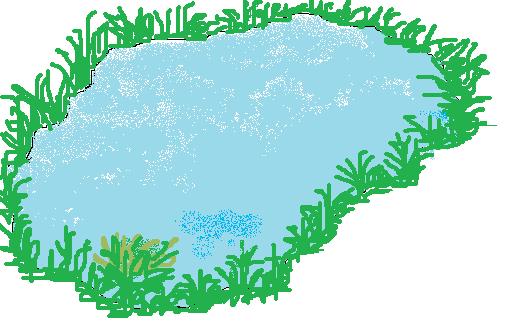 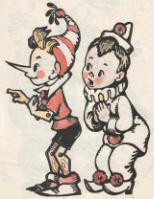 42
550 : 10
420 : 10
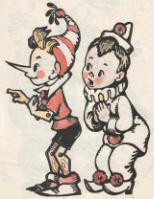 2
200 : 100
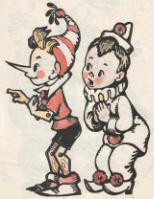 80
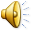 800 : 10
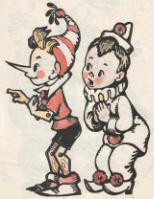 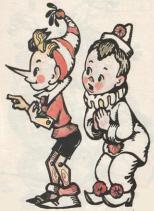 40
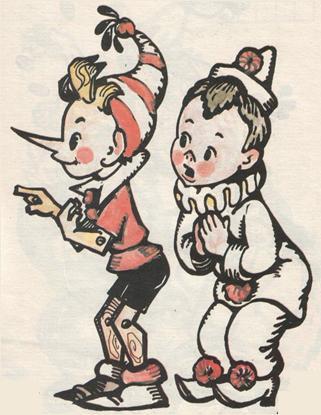 400 : 10
9
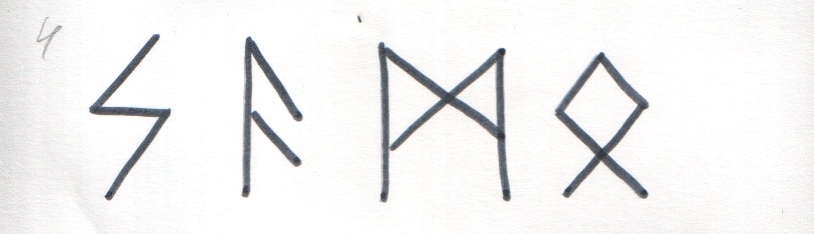 10
90 : 10
60 : 6
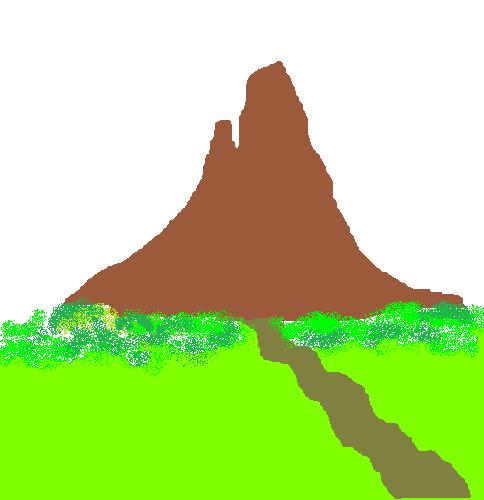 РЕШИТЕ   ПРИМЕРЫ:
60 ∙ 9
600 : 6
100
100 : 50
540
2
6 ∙ 70
420
490 : 7
800 : 80
70
10
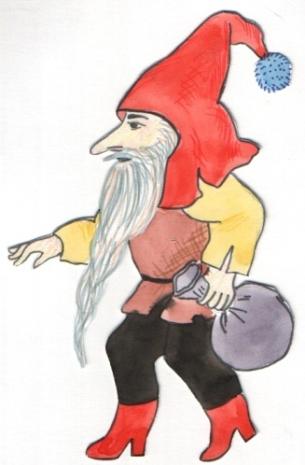 700 : 700
20 ∙ 30
600
350 : 50
7
1
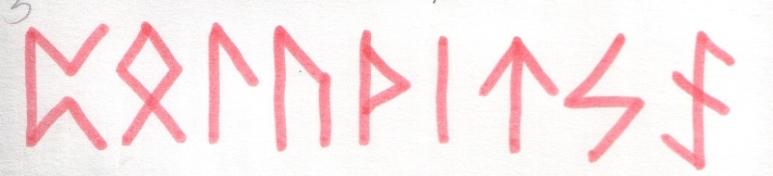 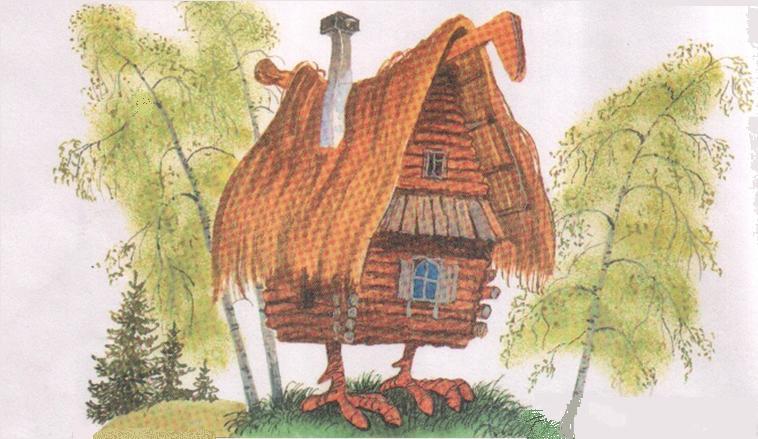 Пришли они в лес и увидели избушку Бабы-Яги.
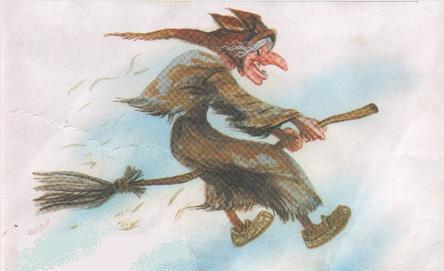 Ну-ка, голубчики решите быстренько мои задачки!
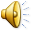 1. Баба-Яга на своей метле  летит со скоростью 10 километ
ров  в час. Сколько километров  она пролетит  за 3 часа?
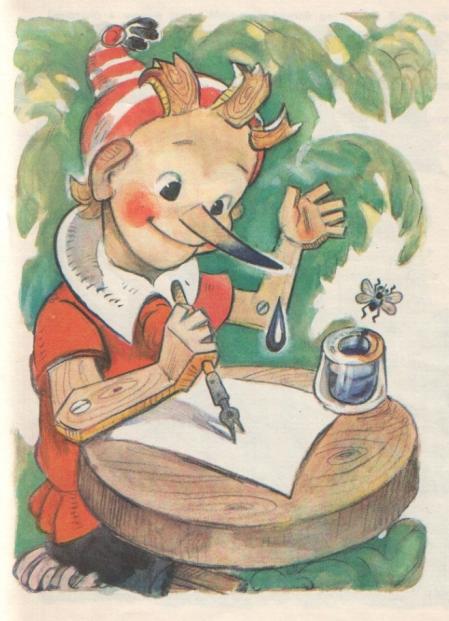 2. Кот Фунтик  в течение двух дней рыбачил на речке. В первый день он поймал 20 рыб, а во второй день в 3 раза больше. Сколько он рыб поймал за второй день?
3. Царь Горох начал войну с грибами. Боровик стал собирать войско, в которое вступило 50 подосиновиков, а груздей в 5 раз меньше. Сколько груздей вступило в войско к Боровику?
4. Шапокляк натворила за день 30 пакостей, а Кикимора – 10. Кто из них натворил больше пакостей и во сколько раз?
5. Мачеха велела Золушке посадить 60 кустов роз. Золушка посадила по 20 кустов  в каждом ряду. Сколько получилось рядов?
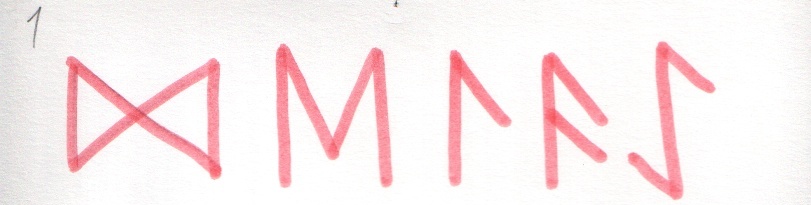 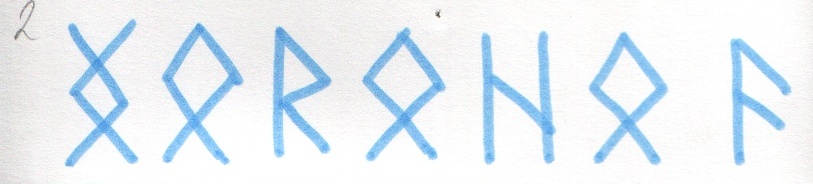 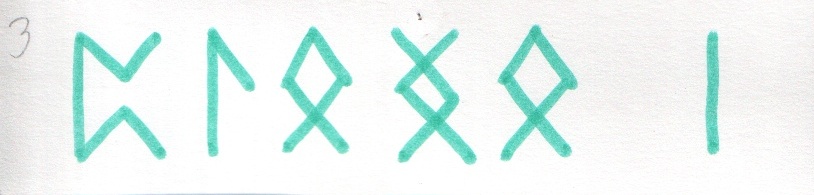 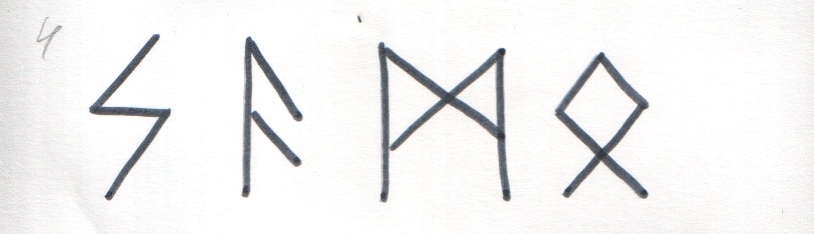 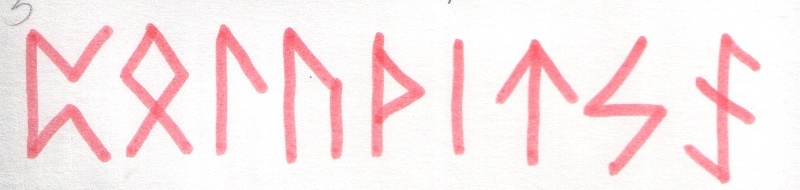 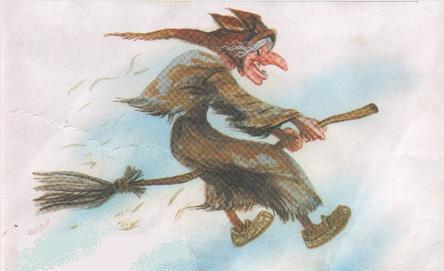 Вот вам ключ от сундука, где лежит расшифровка письма. А сундук у колдуньи. Справитесь с ее заданием, Сундук ваш!
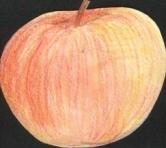 : 10
10
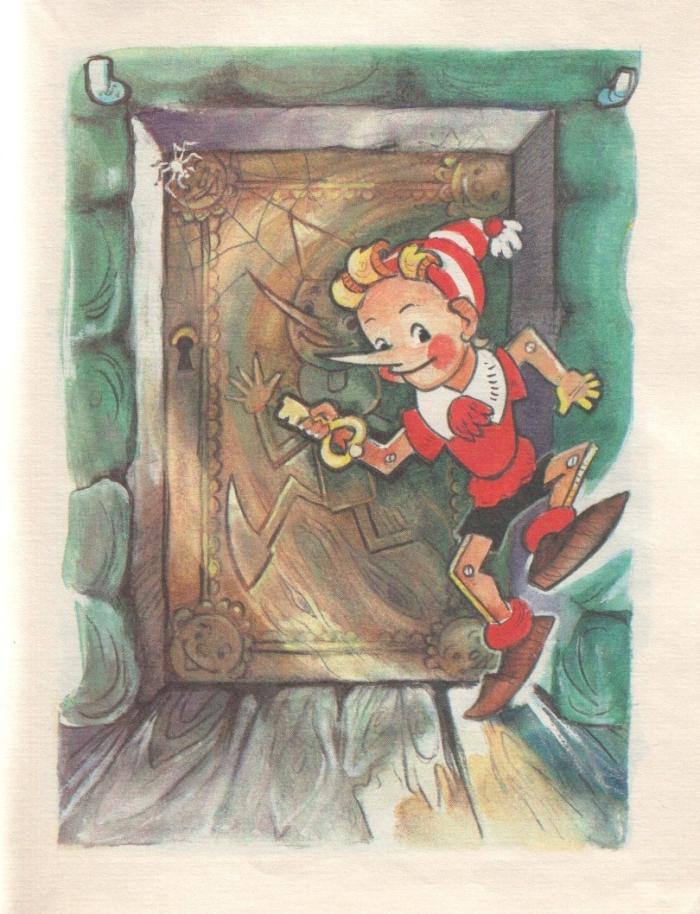 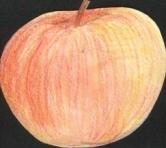 100
∙ 20
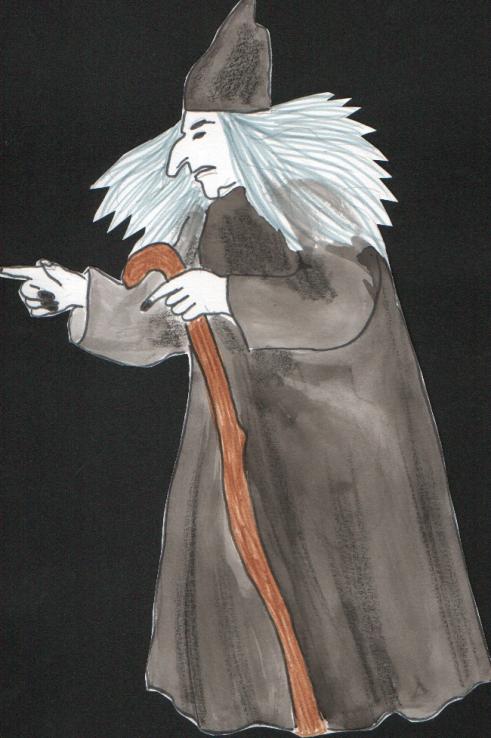 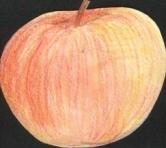 5
: 4
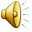 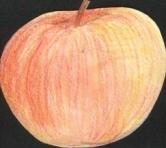 20
∙ 2
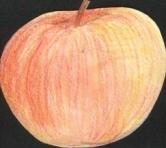 10
∙ 2
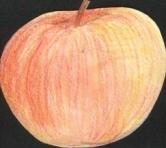 5
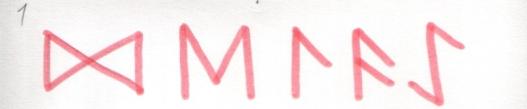 Д Е Л А Й
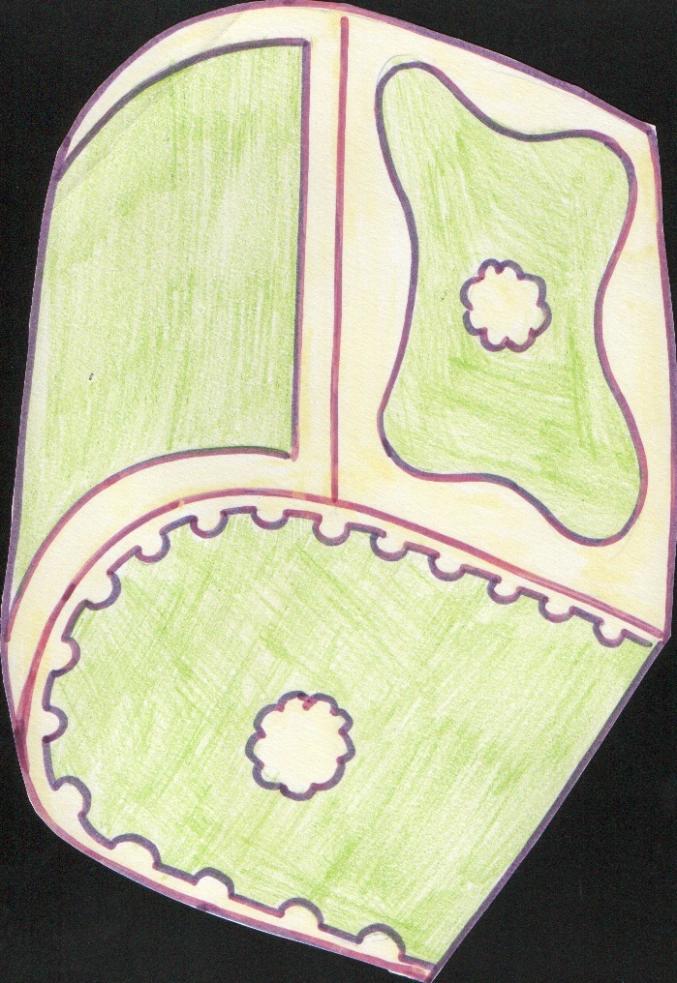 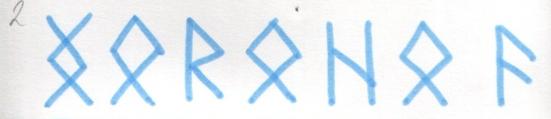 Х О Р О Ш О,
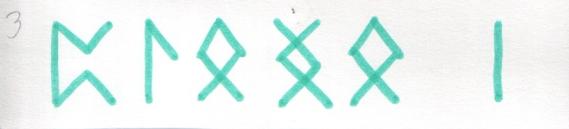 А    П Л О Х О
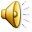 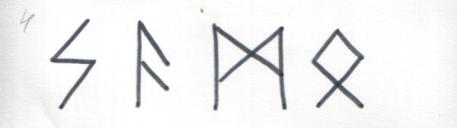 И       С А М О
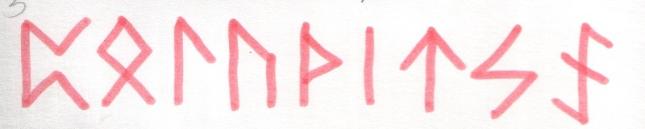 П О Л У Ч И Т С Я.
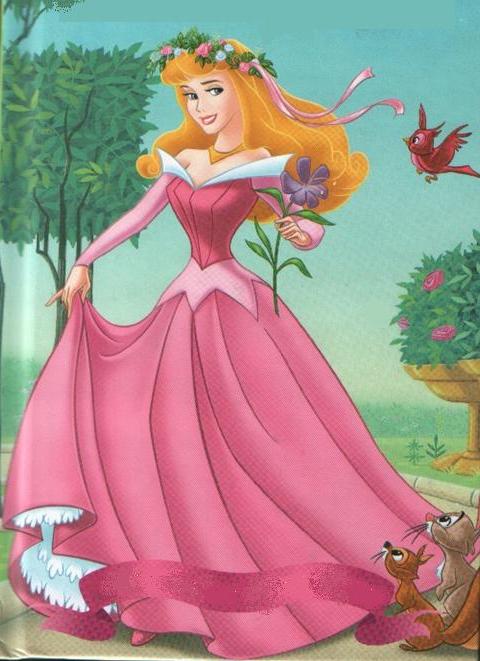 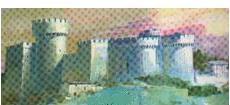 РЕБЯТА,   СПАСИБО!
Список  литературы

Деревья./Мини-энциклопедия в картинках. – М.: Махаон, 2000.
Принцесса  Аврора. Незабываемое мгновение/ пер. с англ. Ю. Чаровой. –  М.:  Эгмонт Россия Лтд., 2005.
 Толстой А. Н. Приключения Буратино или Золотой ключик. – Омск: НПО «Геолит» с участием «Сегмент-А» Студия детской книги Советского комитета защиты мира, 1991.